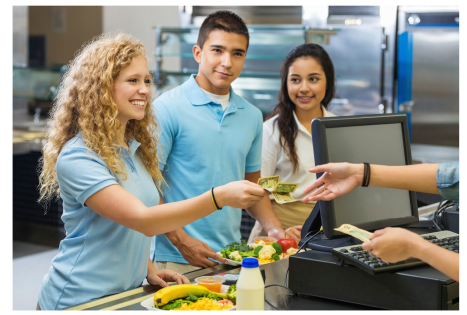 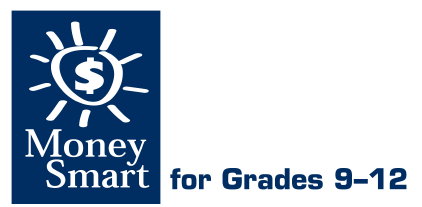 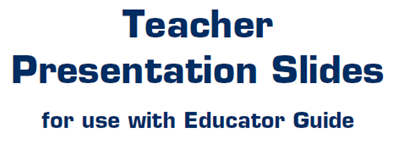 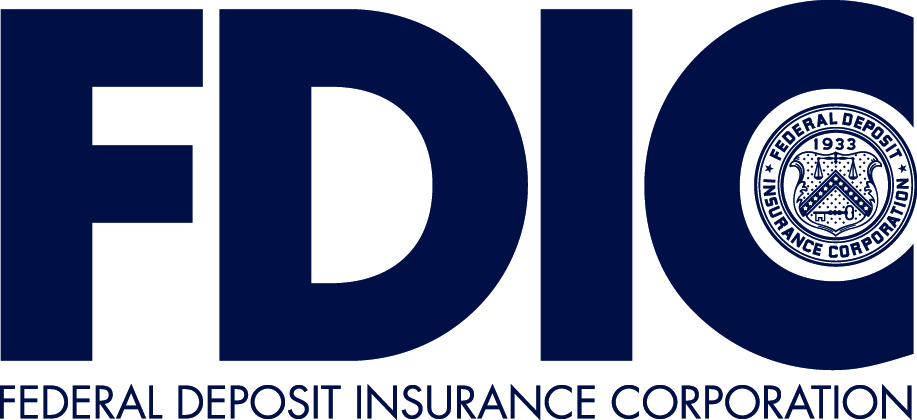 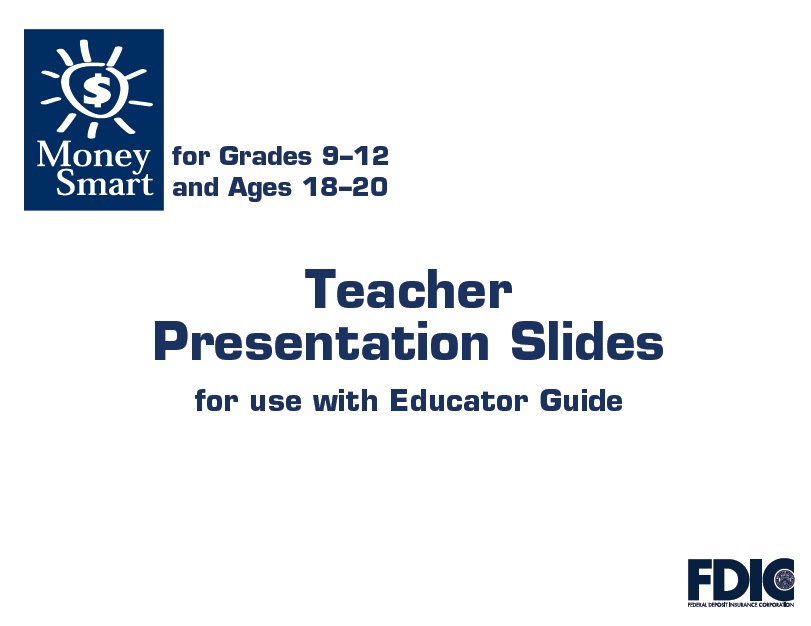 LEVEL 4, LESSON 1
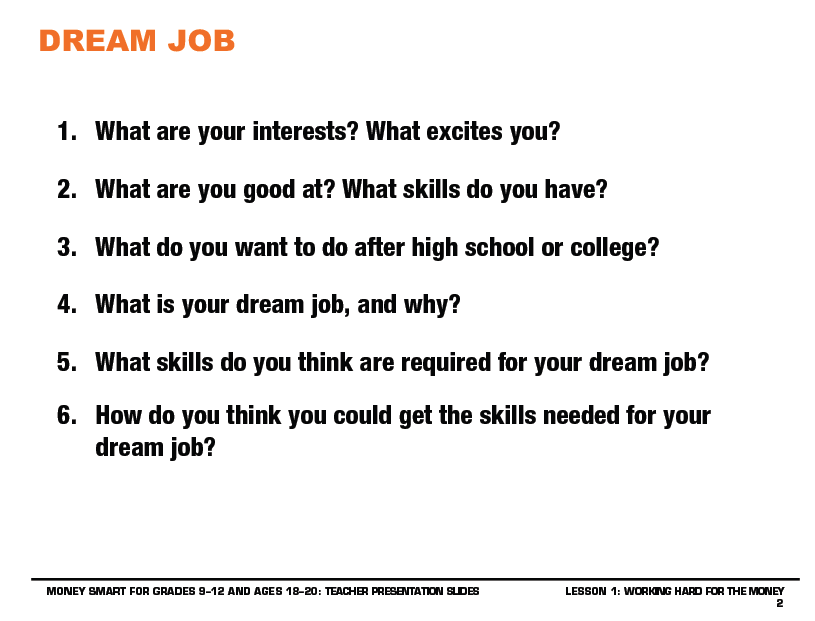 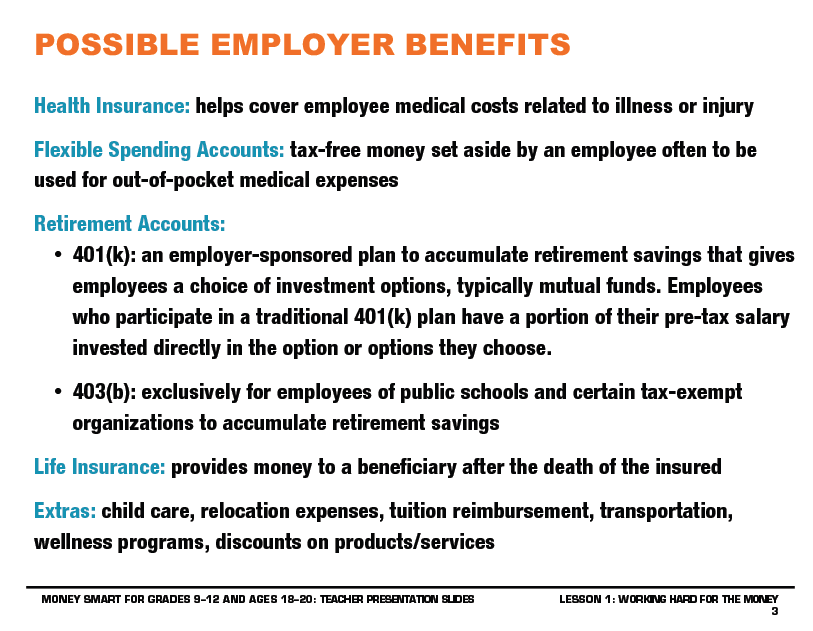 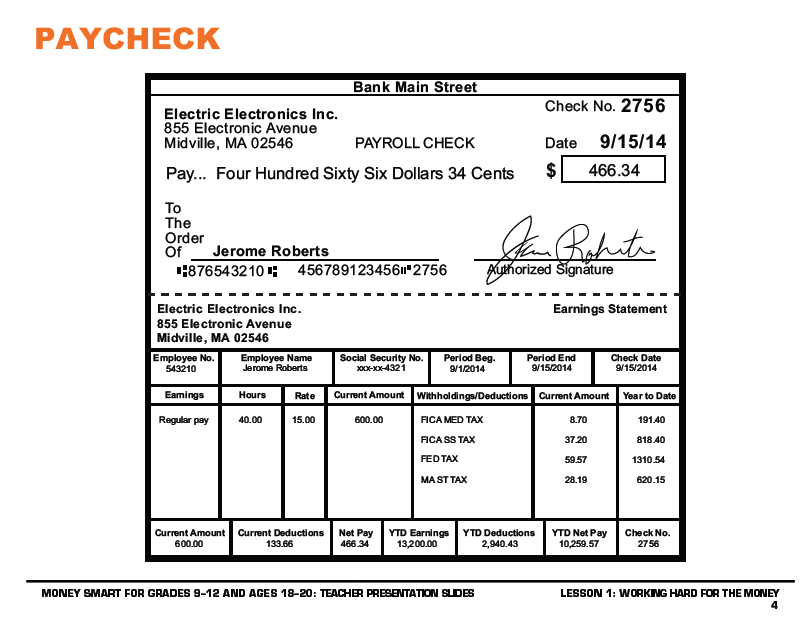